The CI Funding Landscape
Dan Voss
University of Miami/Florida State University
Professional Presenter/Consultant/Contractor/Graduate Student
d.voss@umiami.edu

Henry Neeman’s 2018 Super Awesome ACI-REF 
Virtual Workshop on Intermediate Residency
The CI Funding Landscape
Dan Voss
University of Miami/Florida State University
Professional Presenter/Consultant/Contractor/Graduate Student
d.voss@umiami.edu

Henry Neeman’s 2018 Super Awesome ACI-REF 
Virtual Residency Intermediate Workshop
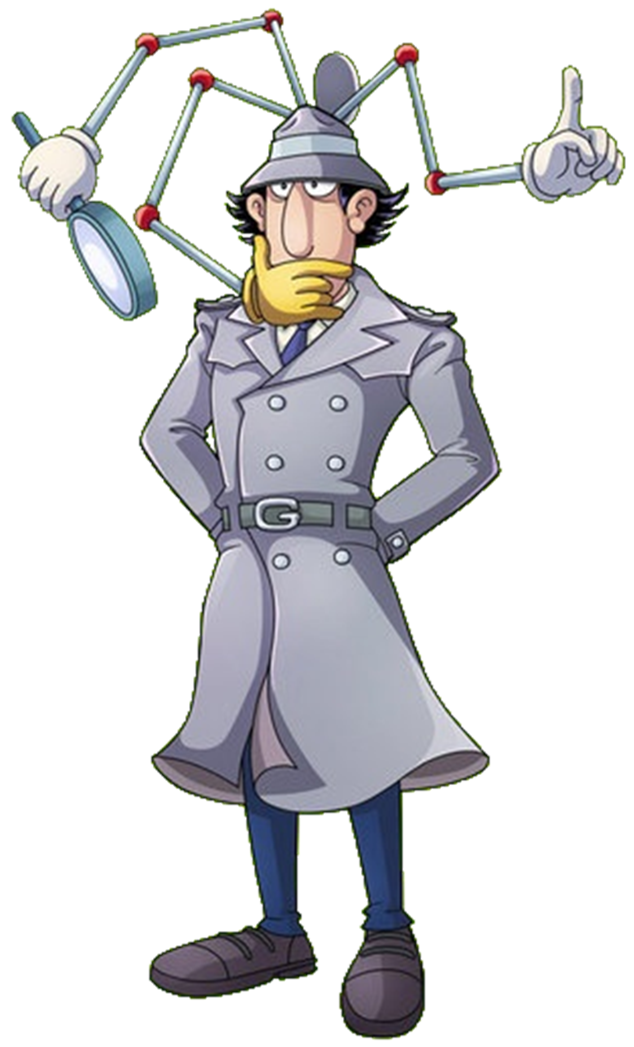 Secret Agenda!
Where’s the $$?
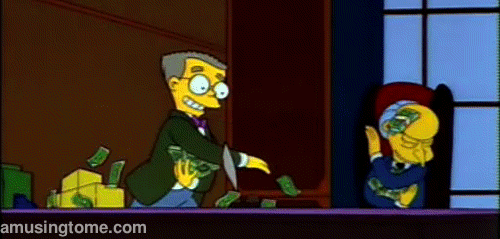 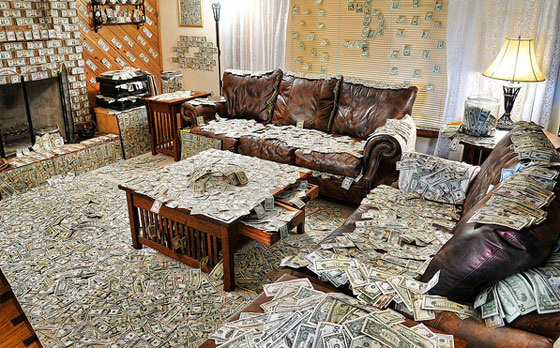 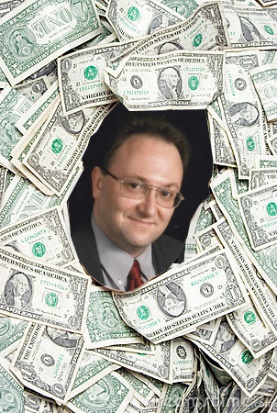 Everywhere…
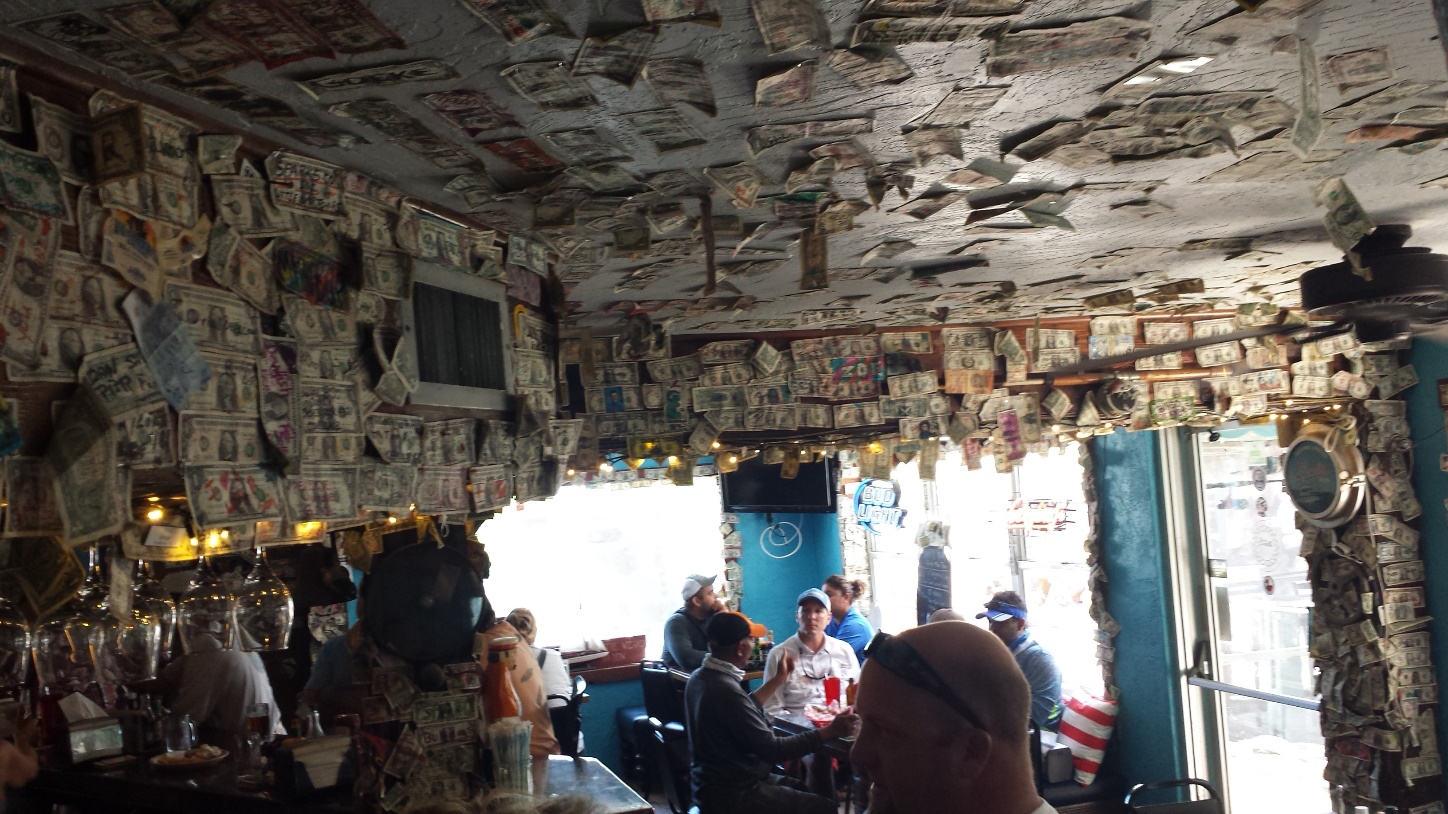 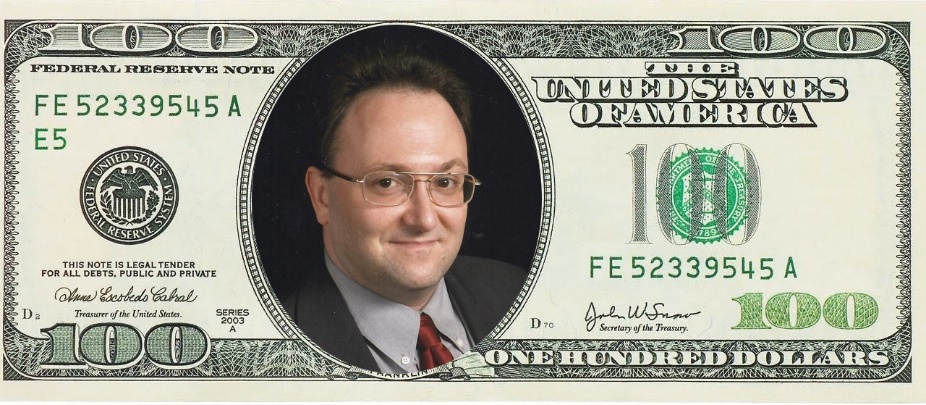 Funding Agencies
National Science Foundation (NSF)

eXtreme Science & Engineering Discovery Environment (XSEDE)

Open Science Grid (OSG)

Campus Cyberinfrastructure (CC)

Computer & Information Science & Engineering (CISE) Research Infrastructure (CRI)

CISE Research Initiation Initiative (CRII)
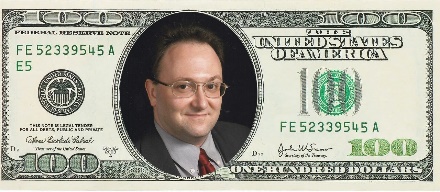 Funding Agencies
National Science Foundation (NSF) cont’d

Major Research Instrumentation (MRI)

Experimental Program to Stimulate Competitive Research (EPSCoR)

Training-based Workforce Development for Advanced Cyberinfrastructure (CyberTraining) 

Computational and Data-Enabled Science and Engineering  (CDS&E) 

Cybersecurity Innovation for Cyberinfrastructure  (CICI)
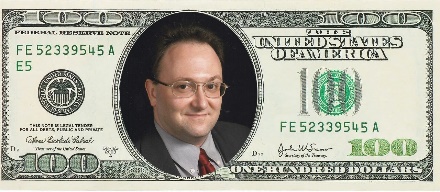 Funding Agencies
Department of Energy (DOE)

Innovative and Novel Computational Impact on Theory and Experiment (INCITE)

National Energy Research Scientific Computing Center (NERSC)

Department of Defense (DOD)

Defense University Research Instrumentation Program (DURIP)
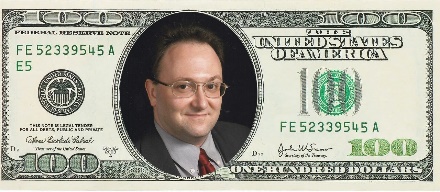 Funding Agencies
National Institutes of Health (NIH)

Shared Instrument Grant (SIG)

High-End Instrumentation Grant (HEI)
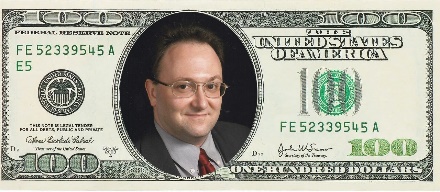 Funding Agencies
United States Department of Agriculture (USDA)

National Institute of Food and Agriculture (NIFA)

Agriculture and Food Research Initiative’s 
Food and Agriculture Cyberinformatics and Tools (FACT)

Innovations at the Nexus of Food, Energy and Water Systems (INFEWS), a federal research partnership between NIFA and the National Science Foundation (NSF)
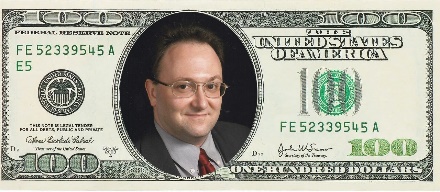 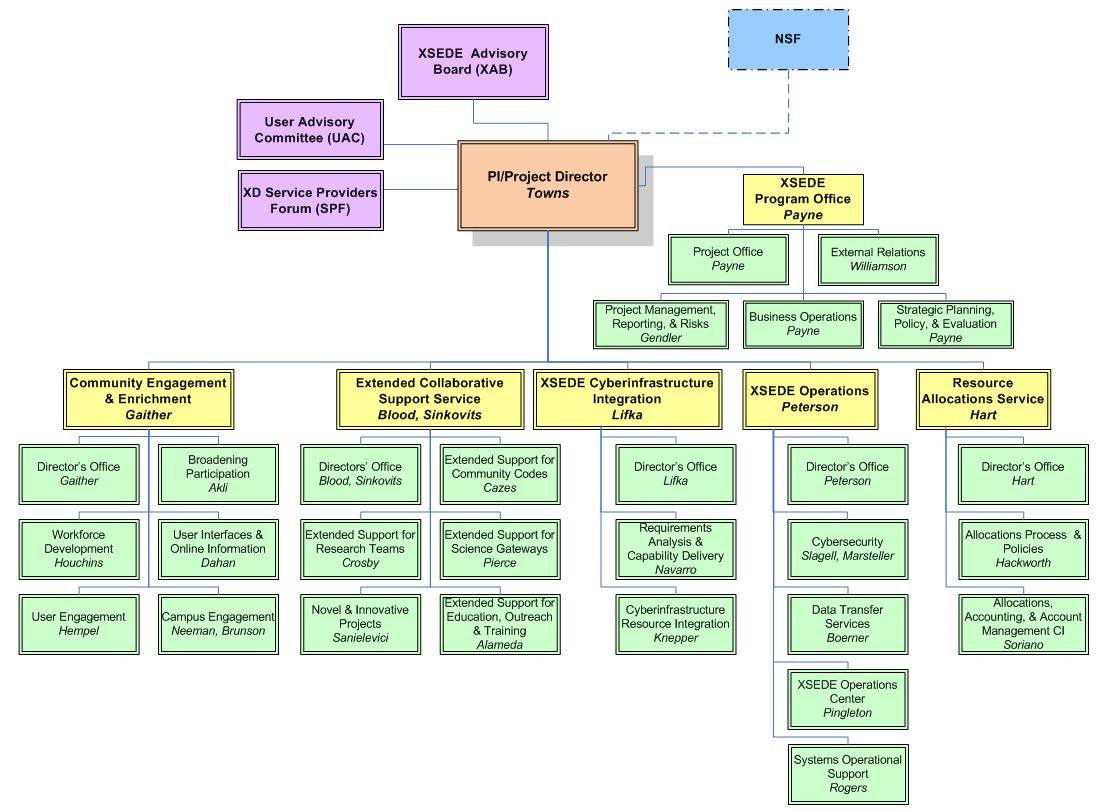 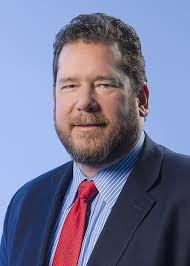 https://confluence.xsede.org/pages/viewpage.action?pageId=1671768
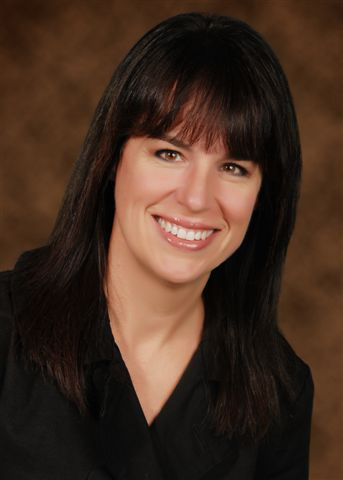 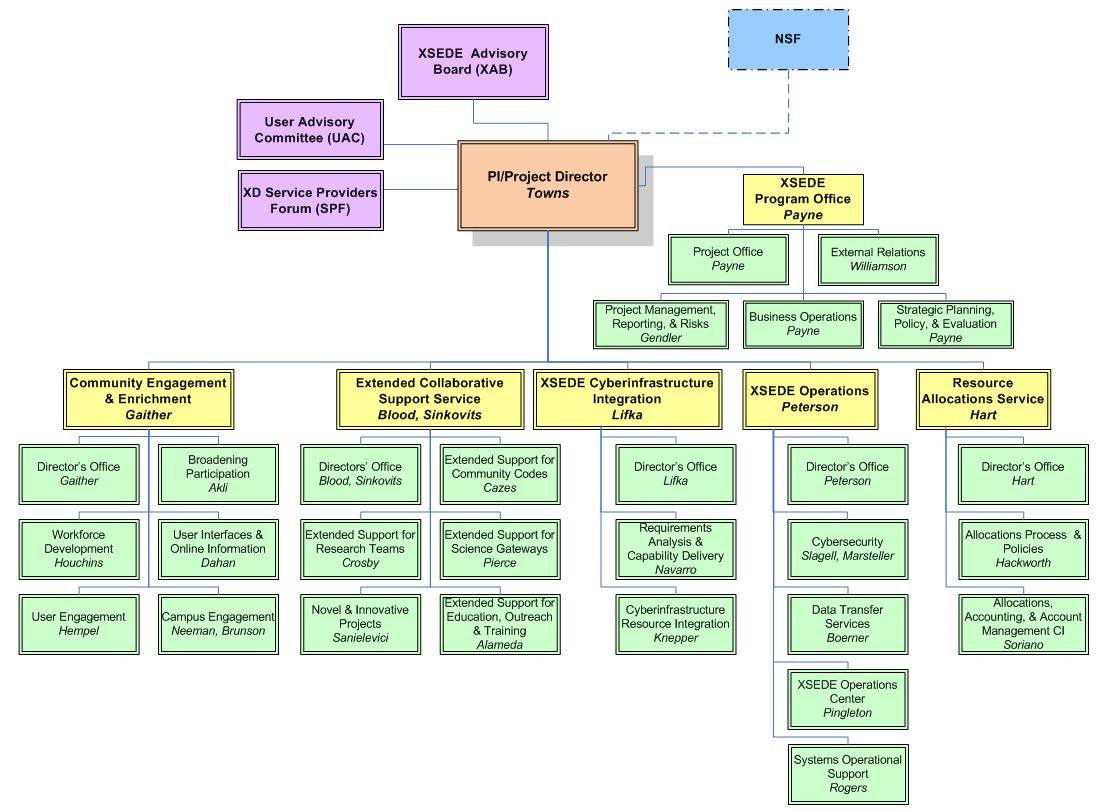 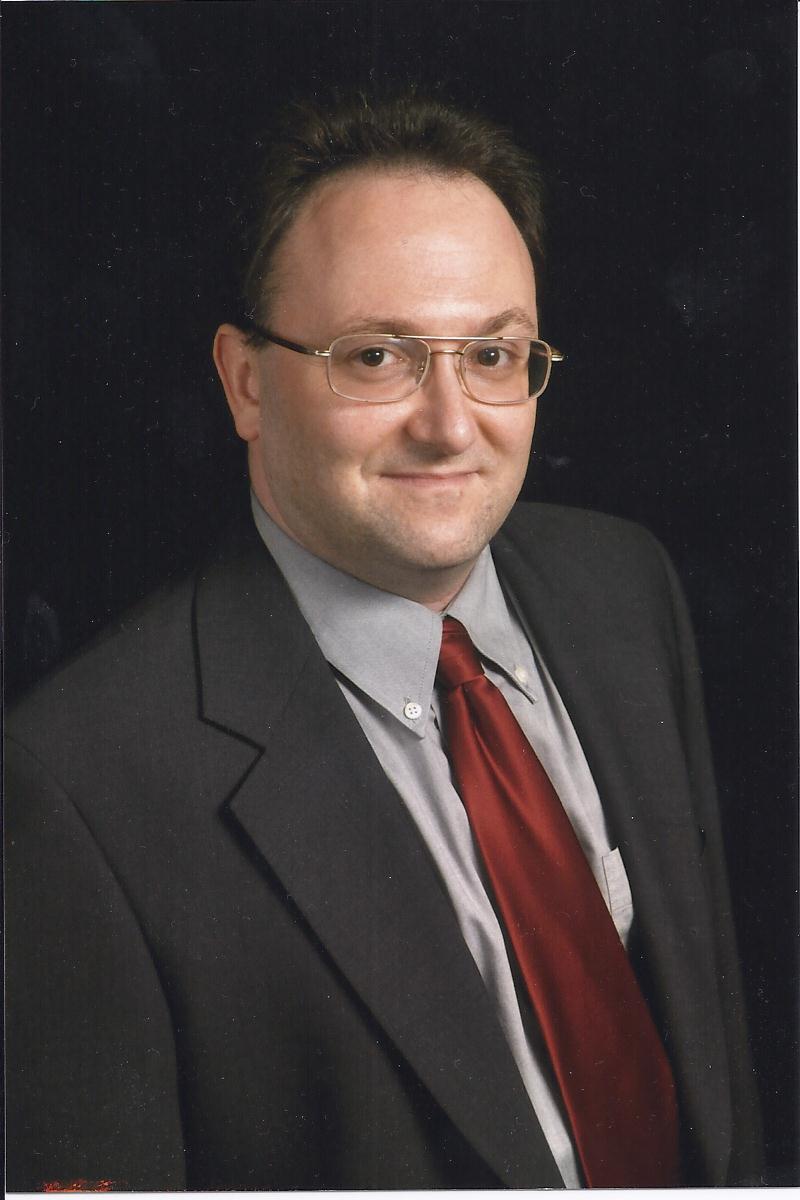 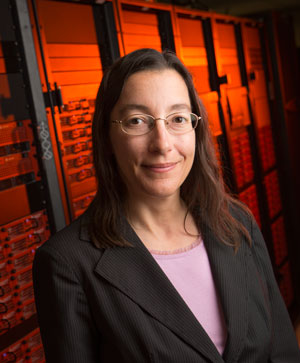 https://confluence.xsede.org/pages/viewpage.action?pageId=1671768
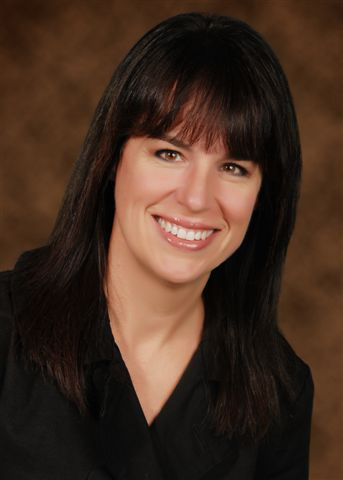 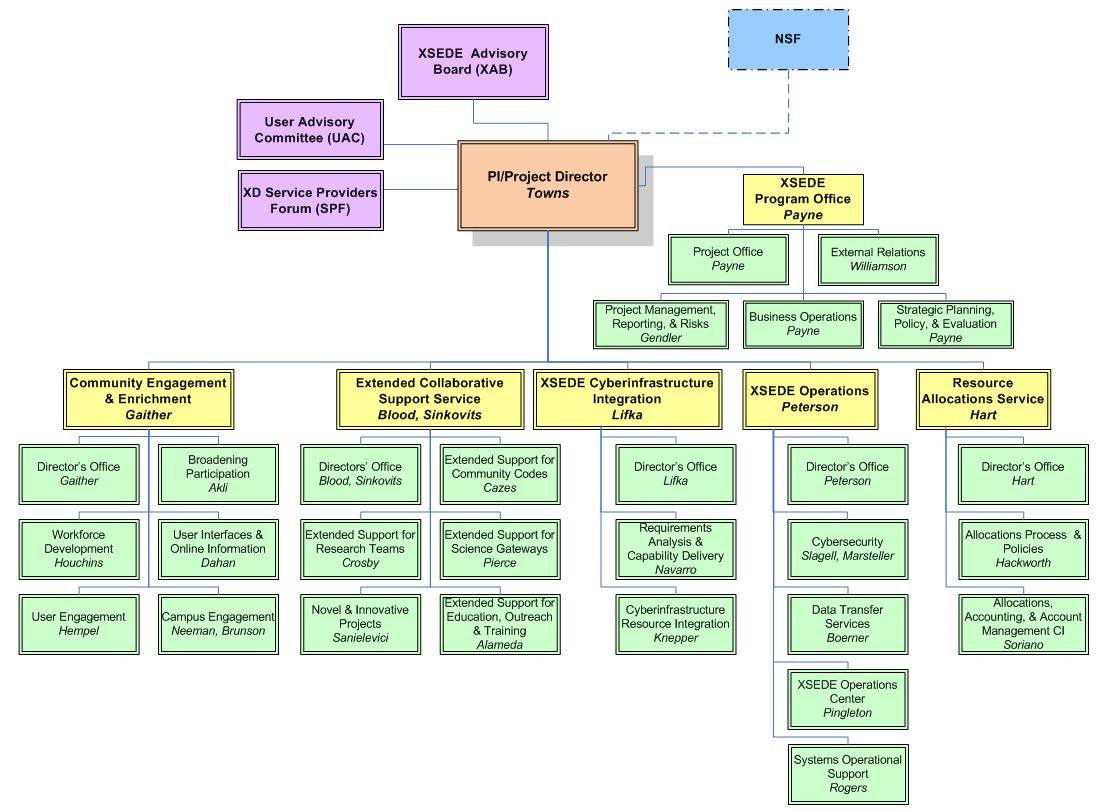 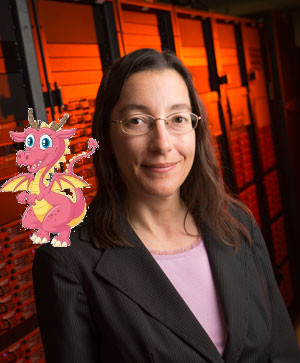 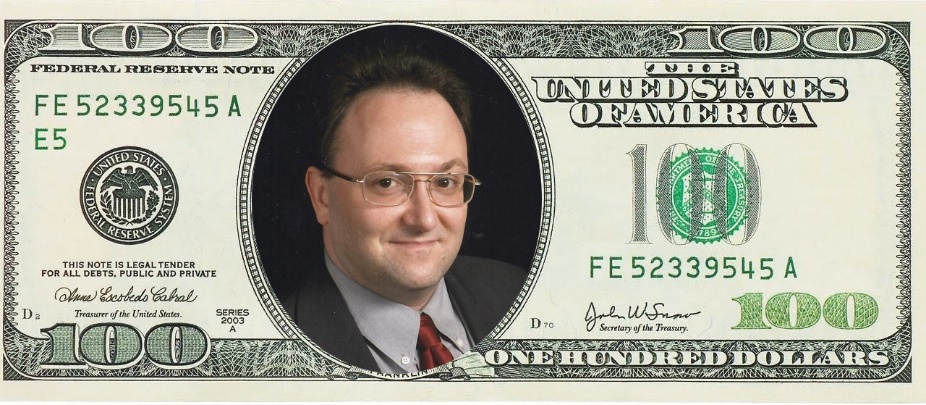 https://confluence.xsede.org/pages/viewpage.action?pageId=1671768
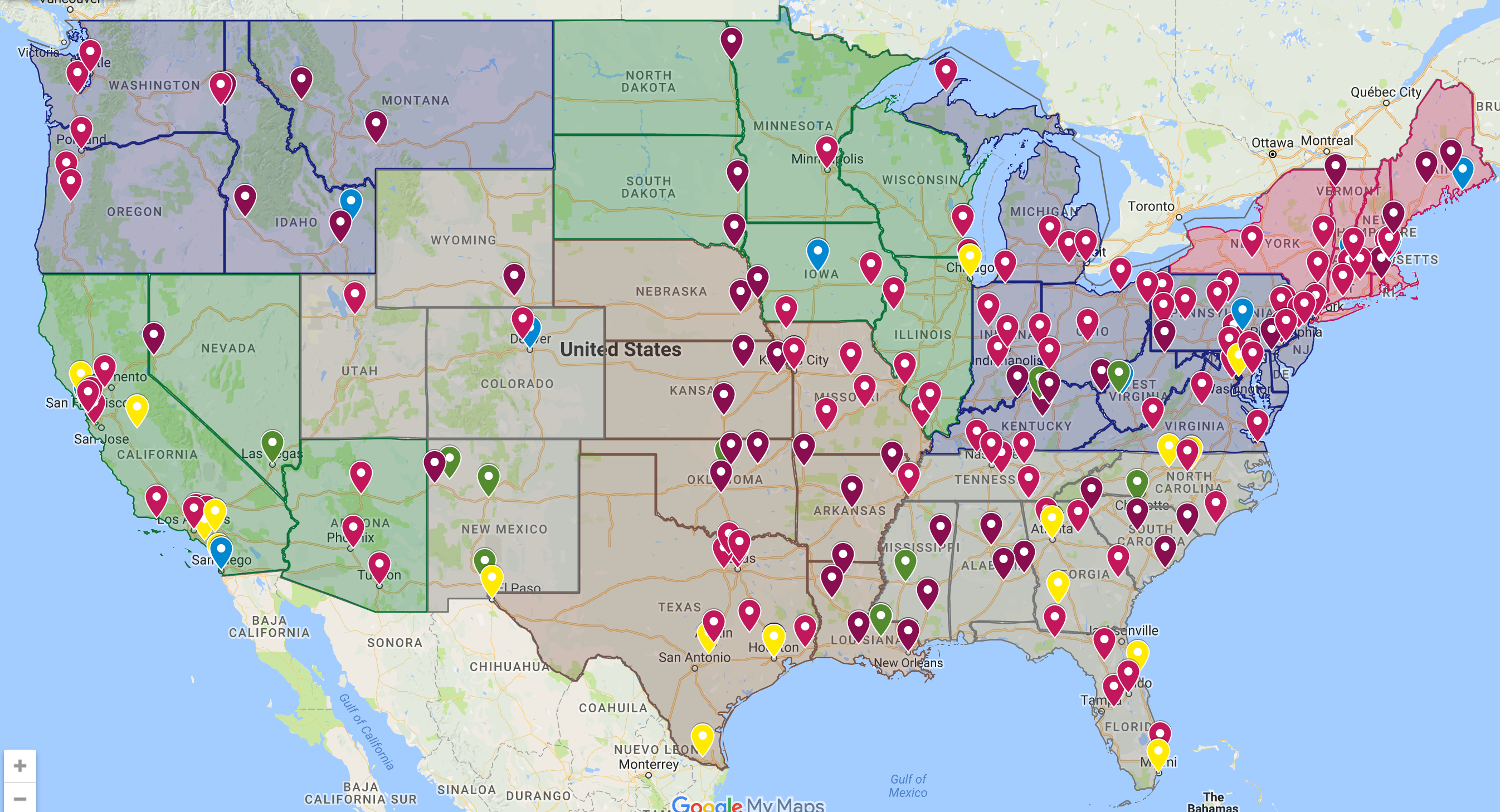 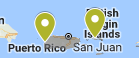 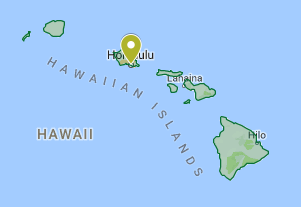 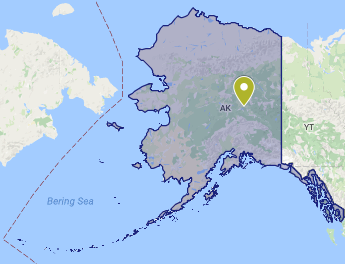 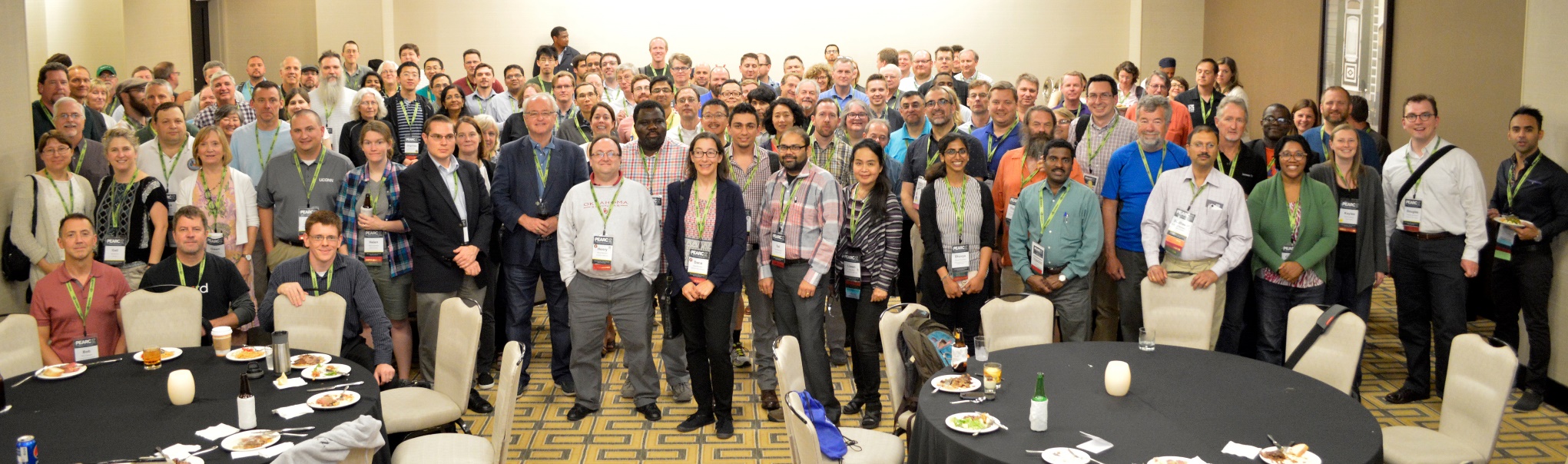 NSF XSEDE = Free $$ (cycles)!!
portal.xsede.org/allocations-overview
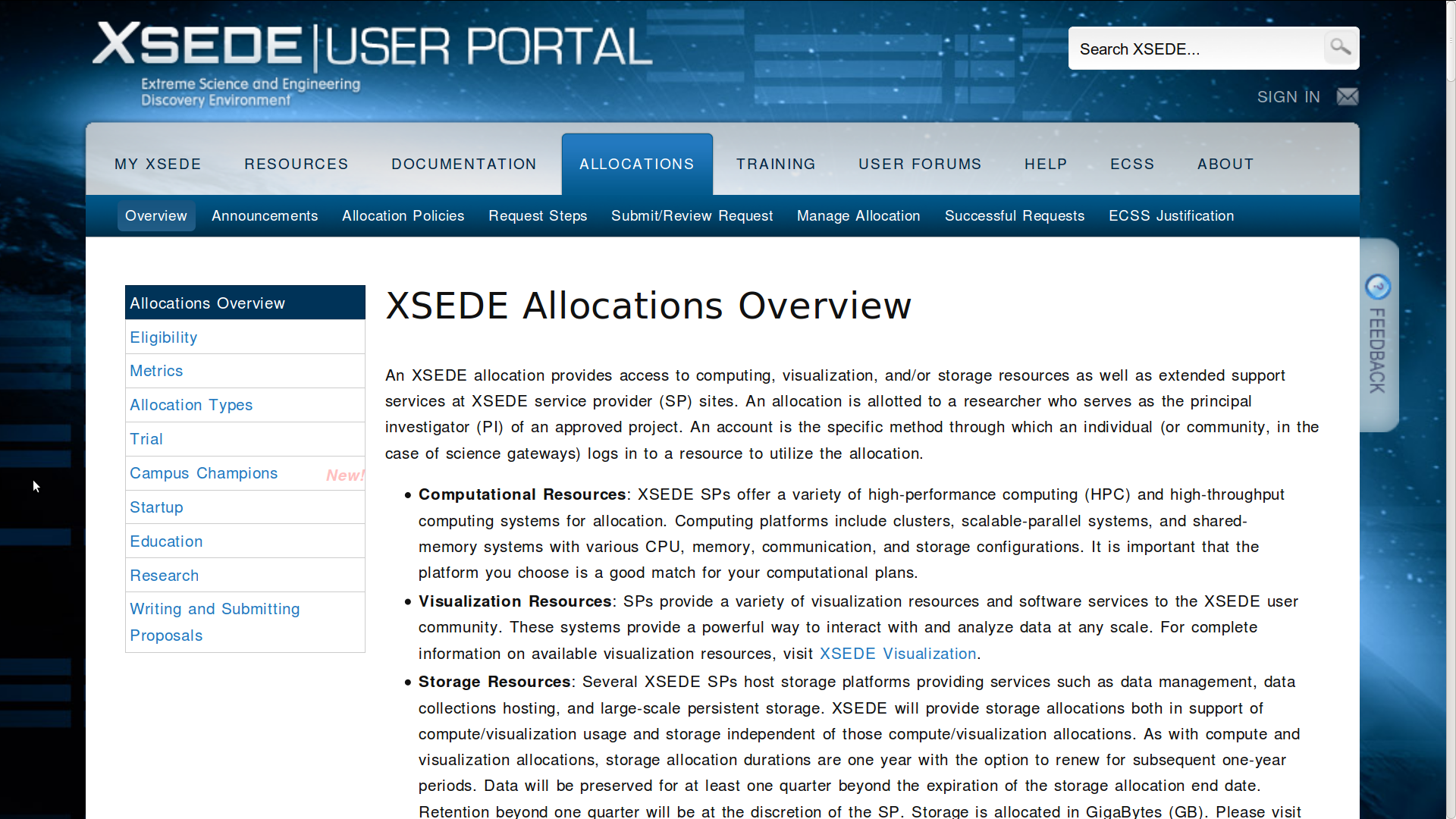 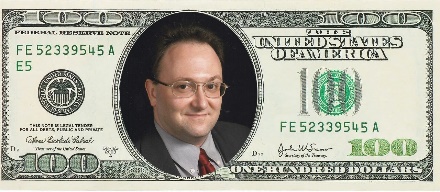 DOE & NSF OSG = Free $$ (cycles)!! 
Might have to trade cycles/sysadmin time
display.opensciencegrid.org
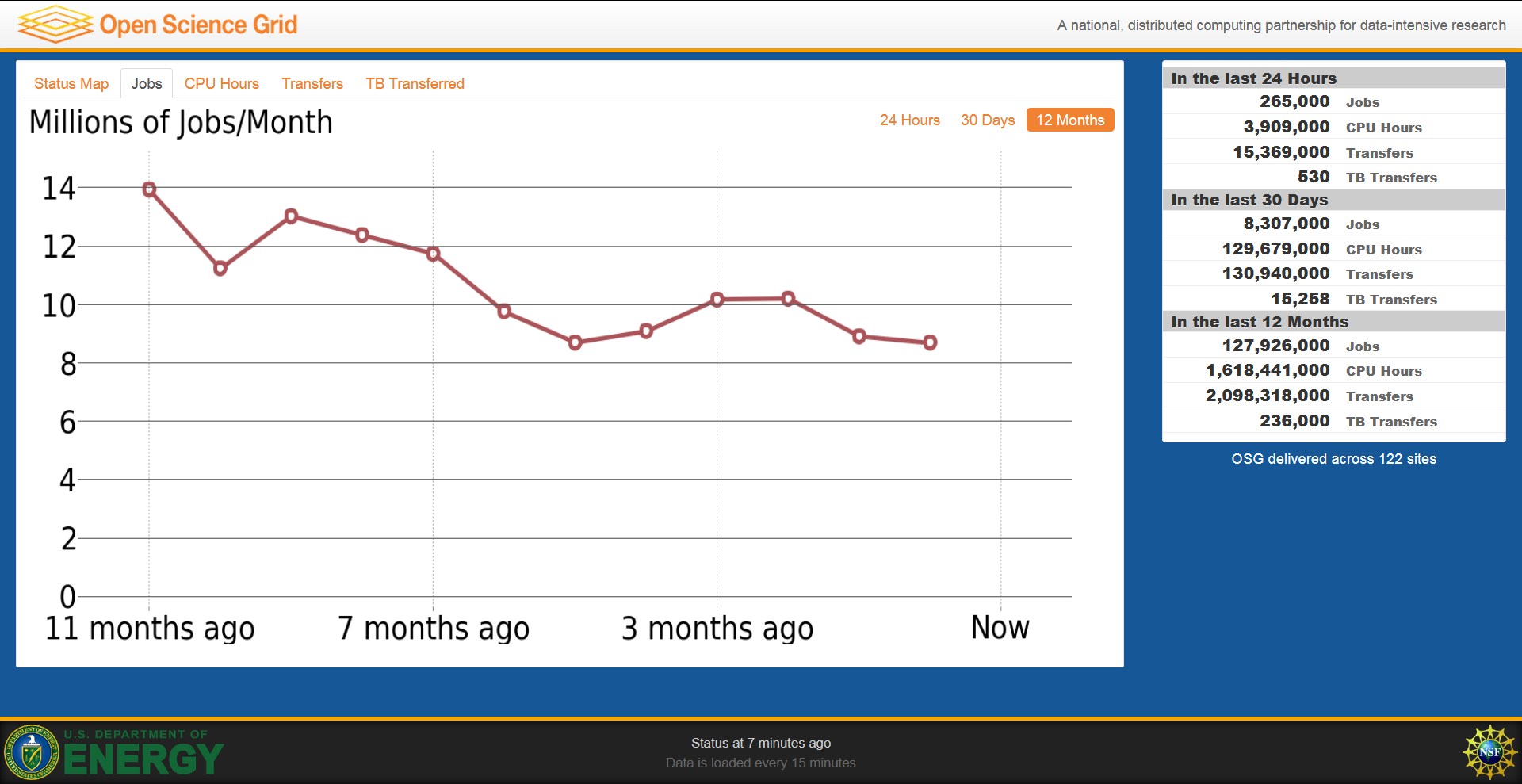 August 2018
single threaded
< 2 GB memory
1-12 hours
single threaded
< 2 GB memory
1-12 hours
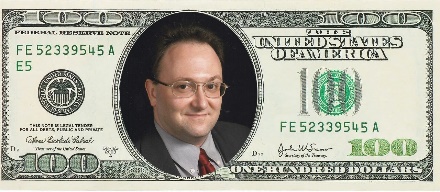 DOE & NSF OSG = Free $$ (cycles)!! 
Might have to trade cycles/sysadmin time
display.opensciencegrid.org
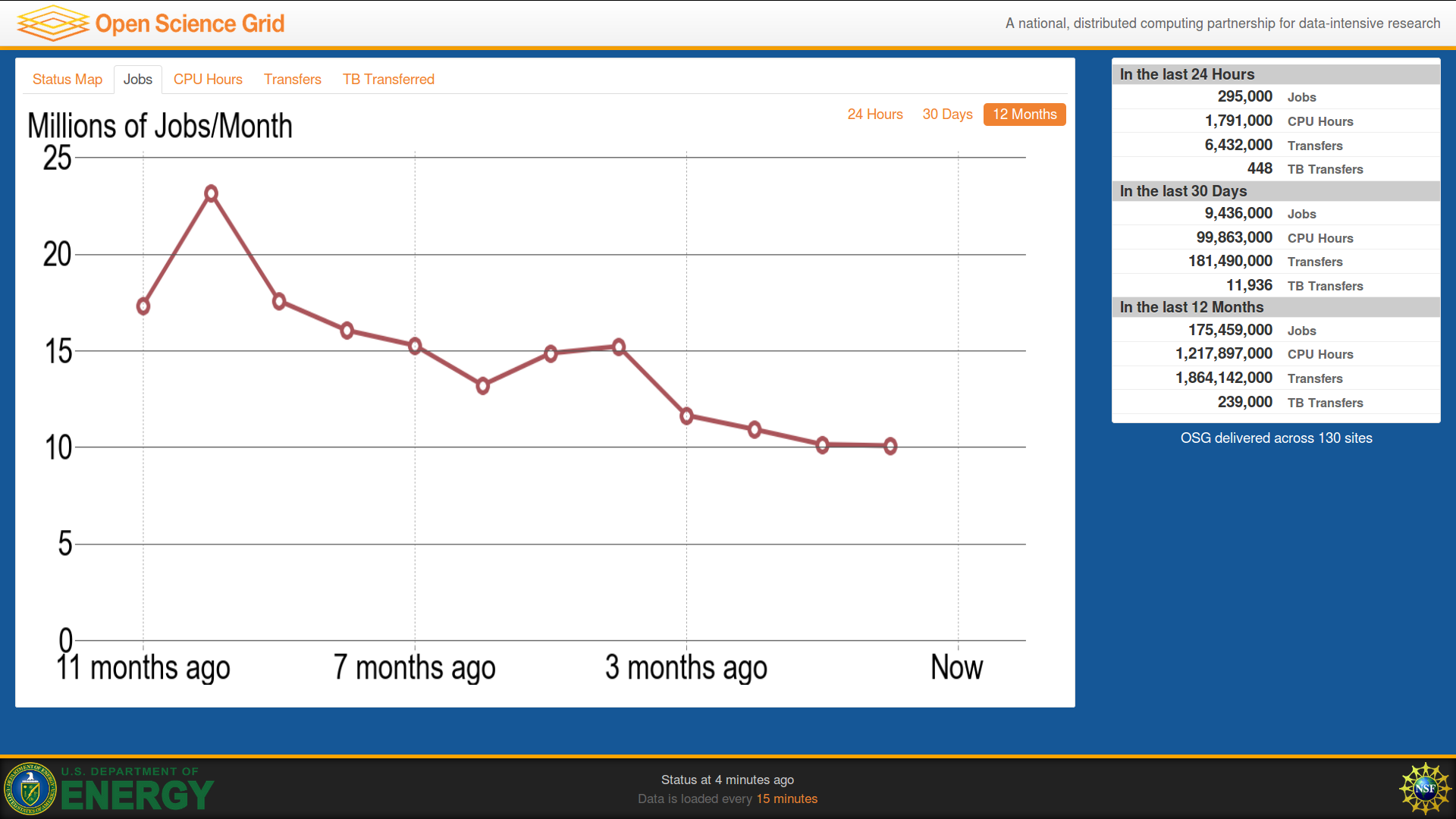 August 2017
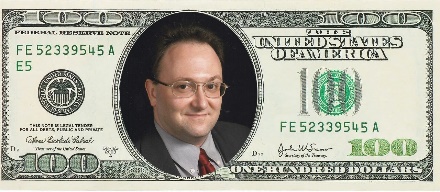 NSF CC-NIE, CC*IIE, CC*DNI, CC*
Network Infrastructure and Engineering, 2012 - 2013

Infrastructure, Innovation, and Engineering, 2014

Data, Networking, and Innovation, 2015

*, 2016

*, January 30, 2018

www.nsf.gov/funding/pgm_summ.jsp?pims_id=504748
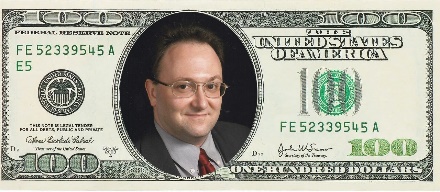 NSF CC*
www.nsf.gov/funding/pgm_summ.jsp?pims_id=504748
Data Driven Networking Infrastructure for the Campus and Researcher:  $500,000, 2 years

Network Design and Implementation for Small Institutions:  $750,000, 2 years

Network Integration and Applied Innovation:  $1,000,000, 2 years

Network Performance Engineering and Outreach:  $3,500,000, 4 years
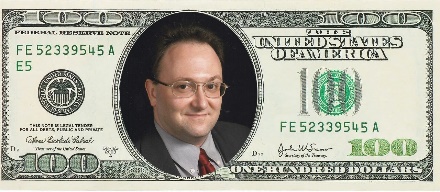 NSF CISE 
Community Research Infrastructure (CRI)
www.nsf.gov/funding/pgm_summ.jsp?pims_id=12810
The CRI Solicitation is being revised as of 7/23/18.  NSF anticipates the new solicitation by early Fall 2018.  Please watch this webpage for further updates. 

Two classes of awards:

Institutional Infrastructure (II) 
New (II-NEW) CISE research infrastructure
Enhancement (II-EN) of existing CISE research infrastructure

Community Infrastructure (CI)
Planning (CI-P) for new CISE community research infrastructure
Creation of new (CI-NEW) CISE research infrastructure
Enhancement (CI-EN) of existing CISE infrastructure
Sustainment (CI-SUSTAIN) of existing CISE community infrastructure 

“extend well beyond the awardee institutions… provide a high quality of service”
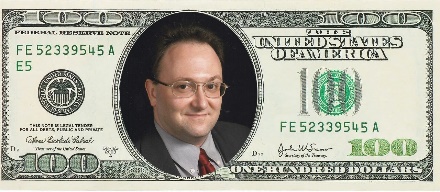 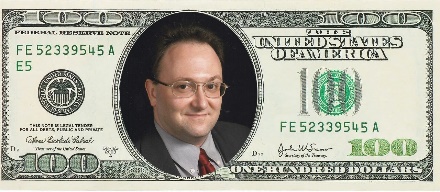 NSF CISE Research Initiation Initiative (CRII)
https://www.nsf.gov/pubs/2018/nsf18554/nsf18554.htm
Deadline:  August 8, 2018 (tomorrow!)

Goal: encouraging research independence immediately upon obtaining one's 
 	   first academic position after receipt of the PhD.

127 = compute:  Scalable Cyberinfrastructure for Big Graph and 					       Matrix/Tensor Analytics, Da Yan yanda@uab.edu 

5 = cyberinfrastructure:  A Hybrid Finite Element and Molecular Dynamics 					      Simulation Approach for Modeling Nanoparticle 					      Transport in Human Vasculature, Ying Li 							      yingli@engr.uconn.edu

4 = hpc:  MPI-ACC_GIS: Accelerating Geo-Spatial Computations on HPC 		 Platform, Satish Puri satish.puri@marquette.edu
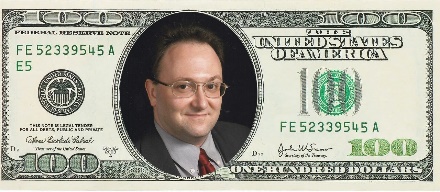 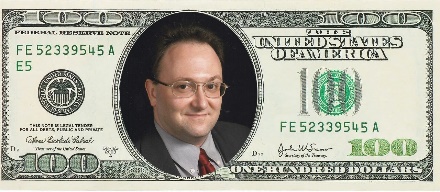 NSF Major Research Instrumentation (MRI)
FY 2014/2015 AWARD INFORMATION 

Biological Sciences 20/13%

Computer and Information Science and Engineering 45/28%

Engineering 20/13%

Geosciences 32/24%

Mathematical and Physical Sciences 25/24%

Social Behavioral and Economic Sciences 37/39% 

* Success varies - some directorates co-fund MRI awards with    
  non-IA program funds while others do not.
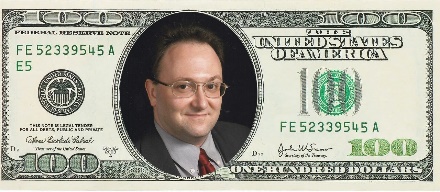 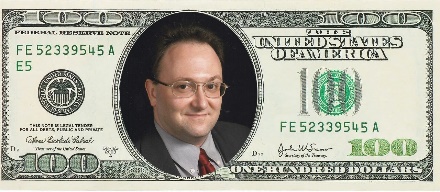 NSF Major Research Instrumentation (MRI)
www.nsf.gov/od/oia/programs/mri/
January 01, 2019 - January 22, 2019

FY 2014/2015 AWARD INFORMATION 

811/822 proposals reviewed

205/167 awards (a success rate of 25/20%).

25/20% development (<24/19% success)

75/80% acquisition (<26/21% success)

12.5/14% requested budgets > $1 million (20/16% success)
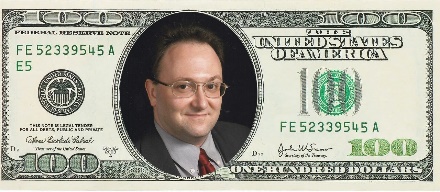 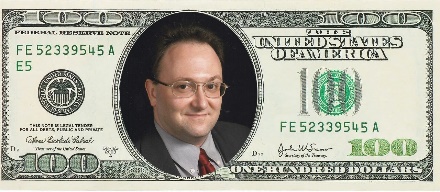 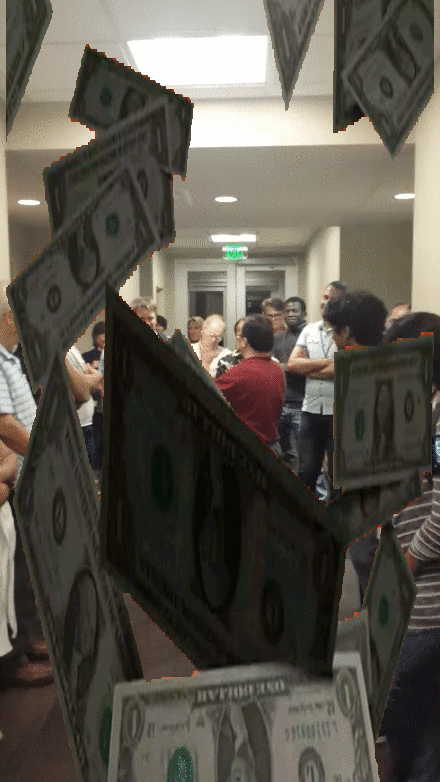 Where’s the $$?
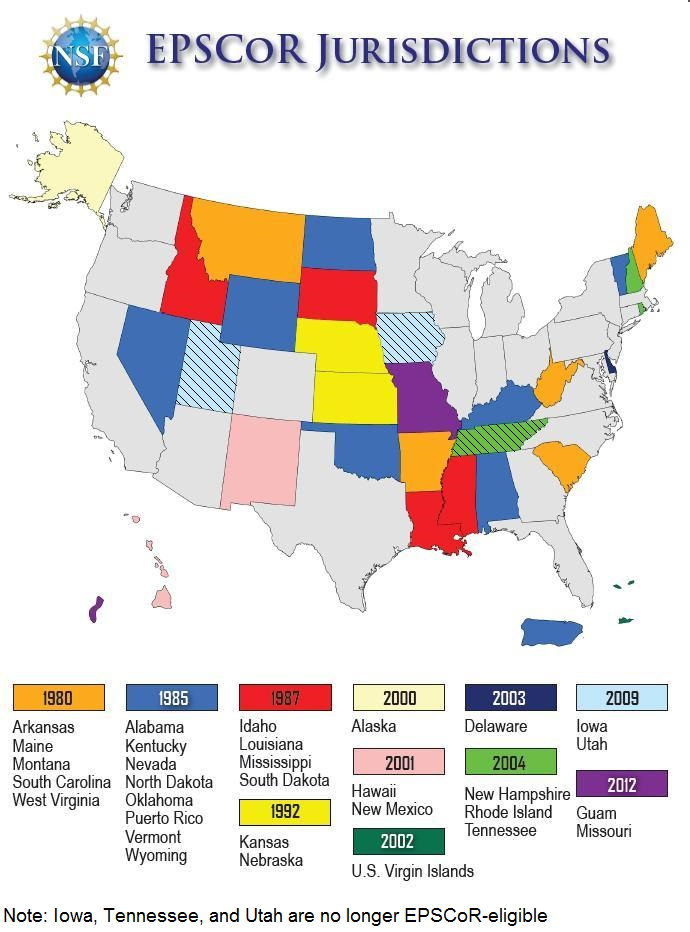 EPSCoR
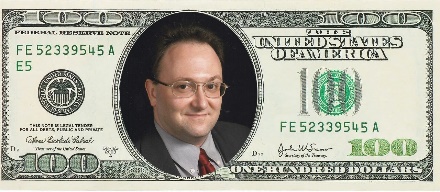 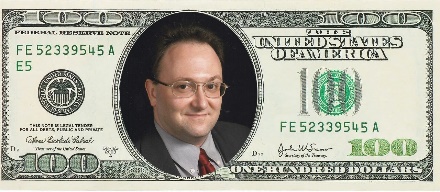 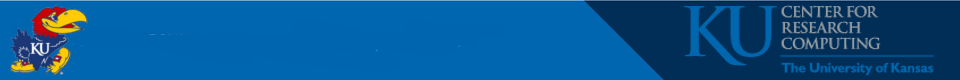 * Beginning in FY18, Missouri is graduating to non-EPSCoR status
Experimental Program to Stimulate Competitive Research (EPSCoR)
www.nsf.gov/od/oia/programs/epscor/
Research Infrastructure Improvement Program Track-1 (RII Track-1)

July 3, 2018, letter of intent, July 30, 2018 deadline

$4m/year, 5 years to support physical, human, and cyber infrastructure improvements

Jurisdiction's EPSCoR steering committee

Best potential to improve future R&D competitiveness
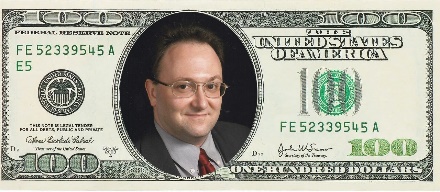 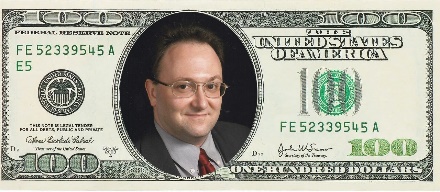 Experimental Program to Stimulate Competitive Research (EPSCoR)
Research Infrastructure Improvement Program 
Track-2 (RII Track-2) 

Nov 27, 2017, letter of intent, Jan 26, 2018 deadline

$1m/year between 2 EPSCoRs, 4 years

$1.5m/year 3+ EPSCoRs, 4 years 

Collaborations in all areas of science, engineering, and education supported by the NSF.  

Drive discover and train a skilled workforce for science and engineering challenges of regional, thematic, and national relevance.
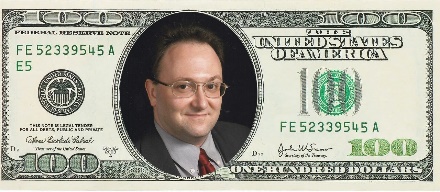 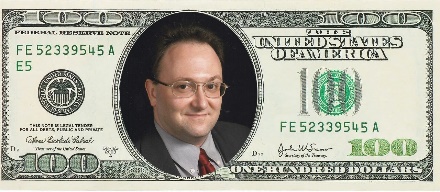 Experimental Program to Stimulate Competitive Research (EPSCoR)
Research Infrastructure Improvement Program 
Track-3 (RII Track-3) 

Pilot year, 2013 only

$750k total for 5 years

Underrepresented minorities, women, persons with disabilities and those in underserved rural regions of the country
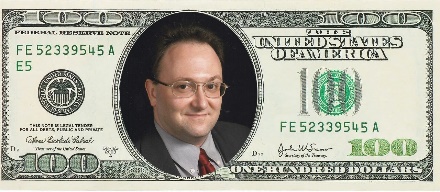 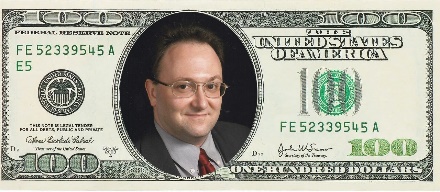 Experimental Program to Stimulate Competitive Research (EPSCoR)
Research Infrastructure Improvement Program 
Track-4 EPSCoR Research Fellows (RII Track-4) 

Deadline:  March 13, 2018 (2nd week in March)

$300k total for 2 years

Non-tenured investigators to further develop their individual research potential through extended collaborative visits to the nation’s premier private, governmental, or academic research centers.
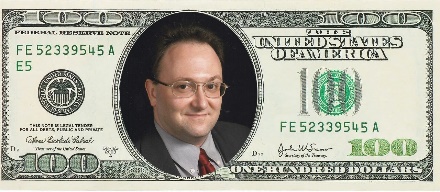 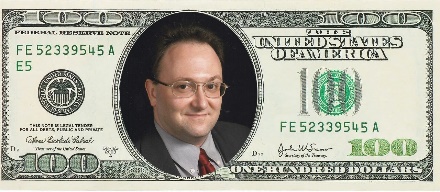 Training-based Workforce Development for Advanced Cyberinfrastructure (CyberTraining)
www.nsf.gov/funding/pgm_summ.jsp?pims_id=505342
Deadline:  January 25, 2019 

Overarching goals

Prepare, nurture, and grow the national scientific workforce for creating, utilizing, and supporting advanced CI 

Ensure broad adoption of CI tools, methods, and resources

Integrate core literacy and discipline-appropriate advanced skills in advanced CI as well as computational and data science and engineering into the Nation’s educational curriculum/ instructional material fabric spanning undergraduate and graduate courses
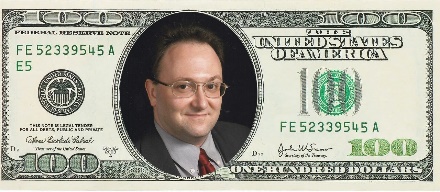 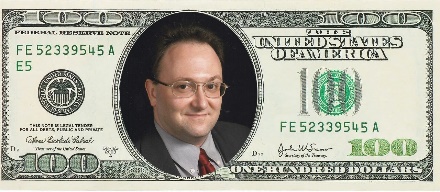 Computational and Data-Enabled Science and Engineering  (CDS&E)
www.nsf.gov/funding/pgm_summ.jsp?pims_id=504813
Deadline:  September – December, depending on Division 

Divisions: Astronomical Sciences, Mathematical Sciences, Chemistry, Engineering, Advanced Cyberinfrastructure, Materials Research, & Physics.

Overarching goal

Identify and capitalize on opportunities for major scientific and engineering breakthroughs through new computational and data analysis approaches.
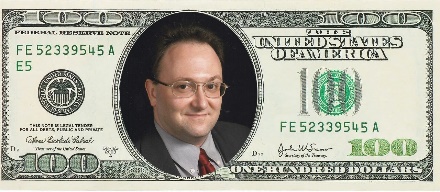 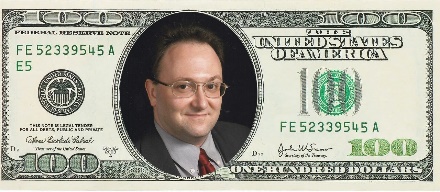 Cybersecurity Innovation for Cyberinfrastructure  (CICI)
www.nsf.gov/funding/pgm_summ.jsp?pims_id=505159
Deadline:  June 4, 2018 

Overarching goal

Develop, deploy and integrate security solutions that benefit the scientific community by ensuring the integrity, resilience and reliability of the end-to-end scientific workflow. CICI seeks three categories of projects:

Secure Scientific Cyberinfrastructure

Collaborative Security Response Center

Research Data Protection
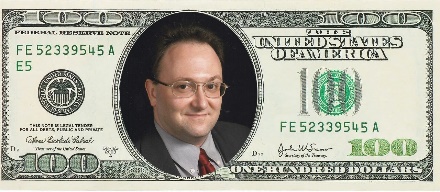 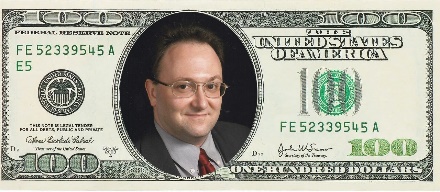 DOE Innovative and Novel Computational Impact on Theory and Experiment (INCITE)
www.doeleadershipcomputing.org/incite-program/
Call for Proposals ran from mid-April through late June, 2018

Argonne and Oak Ridge Leadership Computing Facility (LCF) centers
Summit, the 200-petaflop IBM 922AC machine
Titan, the 27-petaflop Cray XK7
Mira, the 10-petaflop IBM Blue Gene/Q
Theta, the 12-petaflop Cray XC40 machine	

Nearly six billion core-hours allocated for CY 2018, 50% of machine time

55 projects (33 new, 34% acceptance rate, 22 renewals), up to 3 years

Requests for small awards of time (typically 1 to 5 million core-hours) can be requested throughout the year from the Director’s Discretionary Program
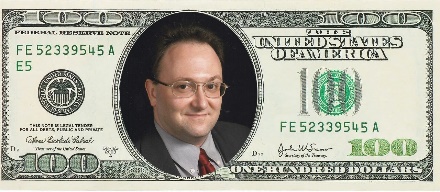 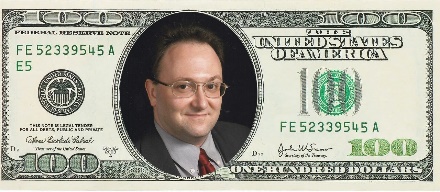 DOE NERSC
www.nersc.gov/users/accounts/allocations/overview/
Last Deadline: October 16, 2017
2018 Allocations: Jan 9, 2018 – Jan 7, 2019

NERSC supports research that reflects the mission of DOE's Office of Science. 

Principal Investigators funded by the Office of Science may apply for an allocation of NERSC resources.  

In addition, researchers who aren't directly funded by DOE SC but with projects that are relevant to its mission may also apply to use NERSC resources. If you are not funded by the DOE Office of Science you should explain how your research falls within the DOE mission.
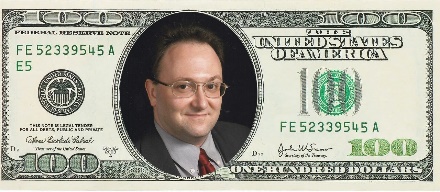 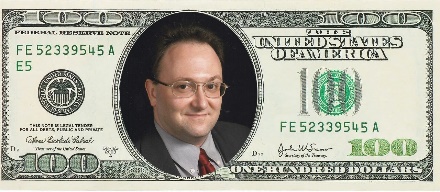 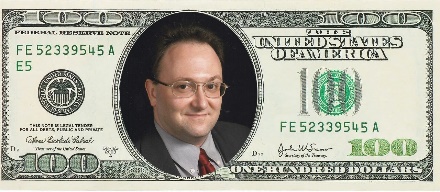 DOD Defense University Research Instrumentation Program (DURIP)
www.defense.gov/News/News-Releases/News-Release-View/Article/1483307/department-of-defense-announces-fy18-research-equipment-awards/
Deadline:  July 6, 2018

Army Research Office (ARO)
Office of Naval Research (ONR)
Air Force Office of Scientific Research (AFOSR)

Current Awards

175 proposals funded from 91 academic institutions in 36 states (26%) 

$53 million

Received 671 proposals requesting $254 million

Awards range from $50,000 to $1.5 million, 1 year
Average approximately $300,000 per award
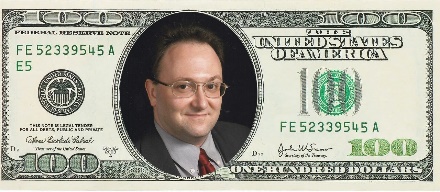 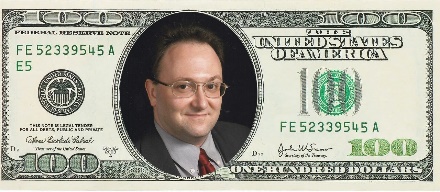 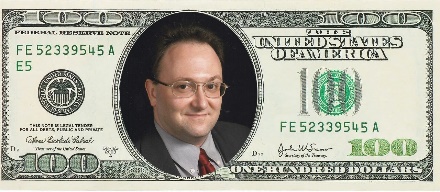 NIH SIG & HEI
dpcpsi.nih.gov/orip/diic/shared_instrumentation
Office of Research Infrastructure Programs (ORIP)

Deadline: May 31, 2018

Identify 3+ PIs with active NIH awards

Shared Instrumentation Grant Program (S10) 
$50,000 to $600,000 range
FY 2015/2016, 91/83 awards to biomedical research 
    institutions in 31/25 states totaling $40.3M / $37.5M

High-End Instrumentation Grant Program (S10) 
$600,000 to $2,000,000 range
FY 2015/2016, 19/24 awards to research institutions 
   in 13/13 states totaling $26.2M/$33.7M
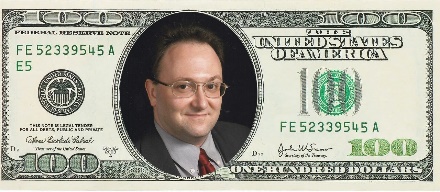 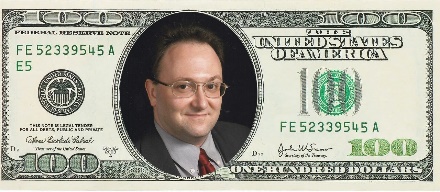 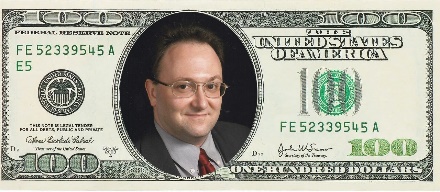 United States Department of Agriculture (USDA) NIFA FACT
Letter of Intent: July 25, 2018, Deadline Oct 31,2018

National Institute of Food and Agriculture (NIFA)

Agriculture and Food Research Initiative’s 
Food and Agriculture Cyberinformatics and Tools (FACT)

Focus on fundamental or core big data analytics and tool development 

Apply big data concepts to specific science domains or across domains and sectors for any of the Plant health and production and plant products program area priorities.
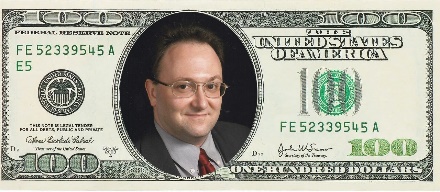 NSF + USDA/NIFA = INFEWS
www.nsf.gov/funding/pgm_summ.jsp?pims_id=505241
Deadline:  September 26, 2018

Innovations at the Nexus of Food, Energy and Water Systems (INFEWS) 

Cyber-components (such as sensing, networking, computation and visualization for decision-making and assessment)

Significantly advance our understanding of the food-energy-water system of systems
Develop real-time, cyber-enabled interfaces
Enable research 
Grow the scientific workforce
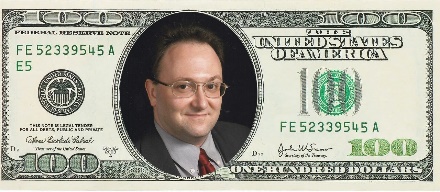 NSF + USDA/NIFA = INFEWS
Estimated Number of Awards: 15 to 30


Tracks 1-2 (Track 1, modelling; Track 2, solutions) will request 3 - 5 years of support with a total budget less than or equal to $2,500,000 per project.


Track 3 (Track 3, Research Coordination Networks, RCN) will request 4 - 5 years of support with a total budget less than or equal to $750,000 per project.
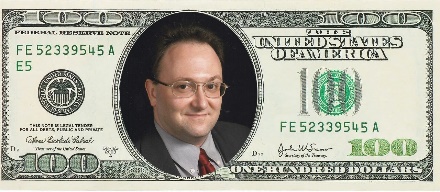 United States Department of Agriculture
(USDA) Telemedicine
www.rd.usda.gov/programs-services/distance-learning-telemedicine-grants


FY 2018 funding window closed June 4th, 2018

Awards can range from $50,000 to $500,000

The intent of the DLT program is to benefit rural areas with populations of 20,000 or less
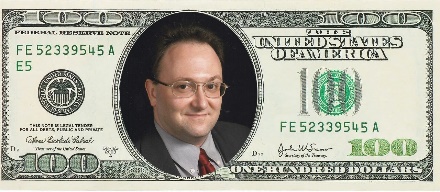 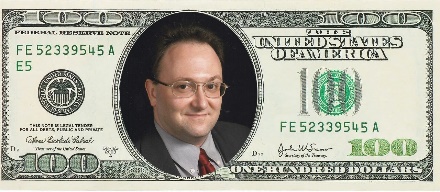 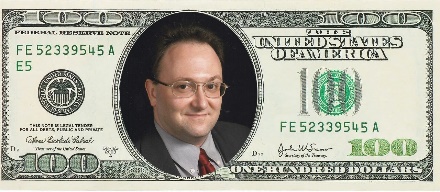 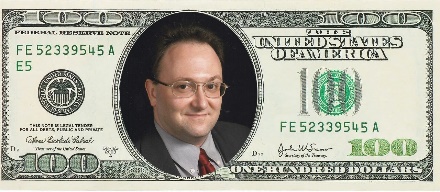 States, Private, Internal?
States: https://goo.gl/arn874

Nebraska Research Initiative (NRI) 
https://nebraska.edu/administration/academic-affairs-provost/nebraska-research-initiative.html
Research North Dakota
https://www.commerce.nd.gov/research/
South Dakota Board of Regents Research and Development Innovation grant program
https://www.sdbor.edu/administrative-offices/academics/research/Documents/RFPs/FY18_RDInnovationRFP.pdf
New York State Energy Research and Development Authority
www.nyserda.ny.gov
Division of Science and Research, WV Higher Education Policy CommissionWest Virginia
https://wvresearch.org

Silicon Mechanics Research Grant
www.siliconmechanics.com/i43744/research-cluster-grant-winners-circle.php

Other?
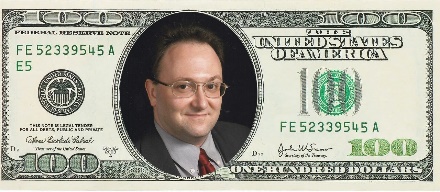 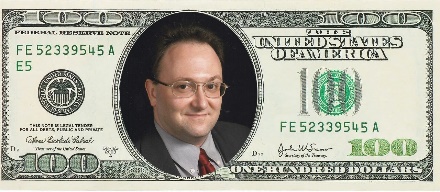 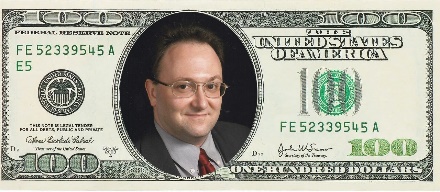 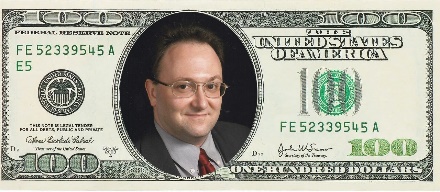 Cloud
Amazon Programs for Research and Education
https://aws.amazon.com/grants/

Google Cloud Platform Education Credits
https://cloud.google.com/edu/

Microsoft Azure for Research
https://www.microsoft.com/en-us/research/academic-program/microsoft-azure-for-research/

NVIDIA GPU Grant Program
https://developer.nvidia.com/academic_gpu_seeding

Intel University Research Programs
https://www.intel.com/content/www/us/en/education/highered/university-research-programs.html
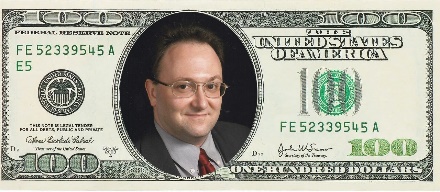 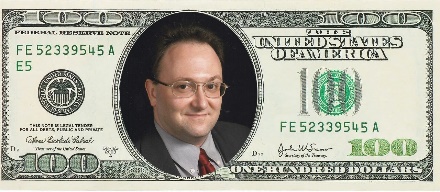 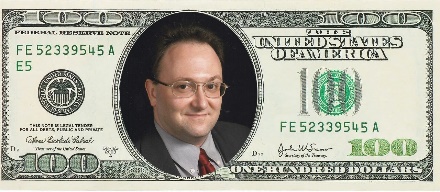 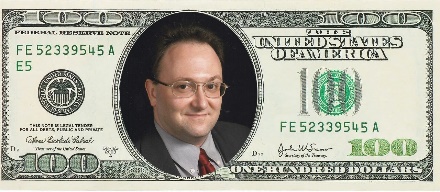 Questions?

Comments?
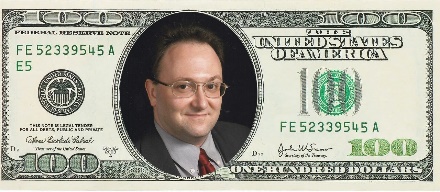 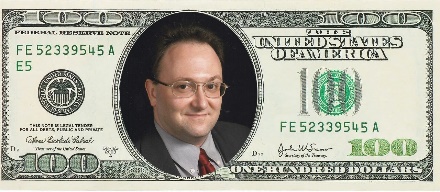 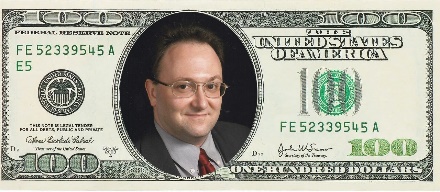 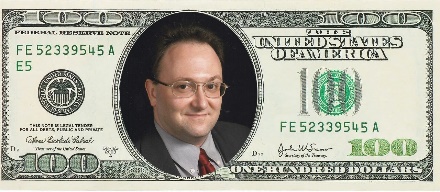 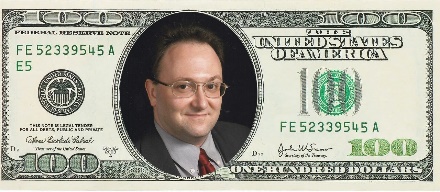 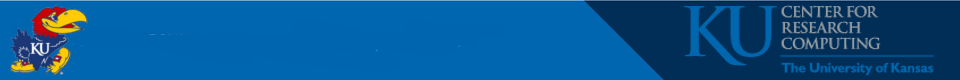